Geospatial Transportation Information Section: Where we are?
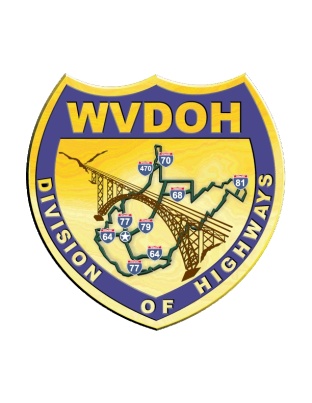 Geospatial Transportation Information Section
Program Planning & Administration Division
Division of Highways
West Virginia Department of Transportation
Bldg. 5, Rm. A-816
1900 Kanawha Blvd., E
Charleston, WV 25305
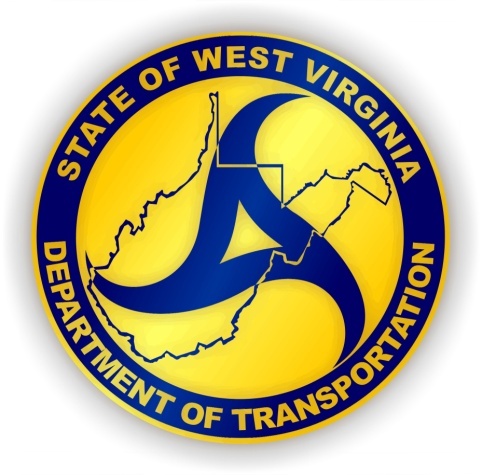 History
Historically the West Virginia Department of Transportation (WVDOT) has been utilizing geospatial (GIS, Remote Sensing, & GPS) technology for planning, analysis, and mapping purposes ever since the technology became available. 

In 2005 the WVDOT GIS Section was created to meet the growing needs for geospatial data and services in transportation. 

In 2007 the GIS Section was reorganized as the GIS Unit and merged with the Highway Data Services (HDS) Unit, a program responsible for processing roadway additions, changes, or abandonment requests from the Districts, and the update and maintenance of the Roadway Inventory Log. The two units together formed the current Geospatial Transportation Information (GTI) Section.
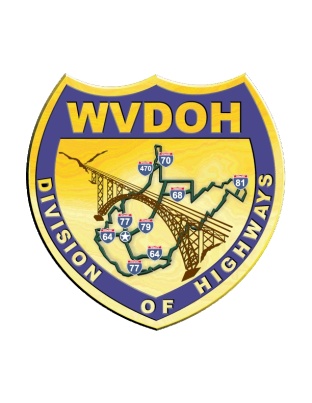 Program Planning & Administration (CP) Division
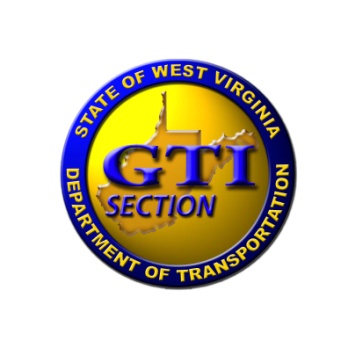 Geospatial Transportation Information (GTI) Section
GIS Unit
Highway Data Services (HDS) Unit
Roadway Inventory Log

-Roadway Statistics

-Public Certified Mileage

-Highway Performance Monitoring System
Transportation GIS Data

-Geospatial Services

-Geospatial Applications
Gti’S PRODUCTS & SOLUTIONS
Public
GTI Portal
Continuously Operating Reference Stations (CORS) Network
GTIHelpDesk@wv.gov
WVDOT 
GTI Portal
CORS
Fleet Management
Videolog Viewer
GIS Portal
Straight Line Diagram Viewer
WVDOH District GIS Coordinator Network
GIS/GPS Training
Other Services (Transportation GIS User Group, etc.)
GTI Portal
http://www.transportation.wv.gov/highways/programplanning/gti/Pages/default.aspx
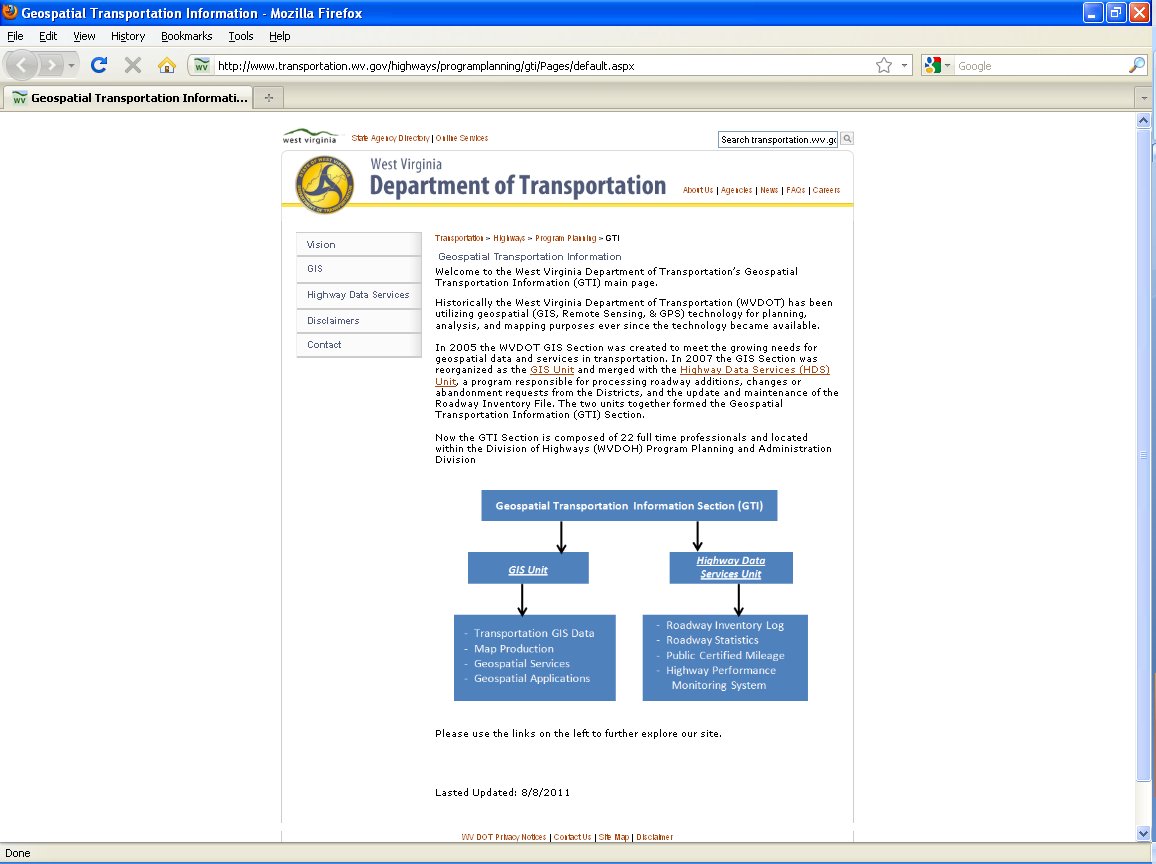 Data Catalog
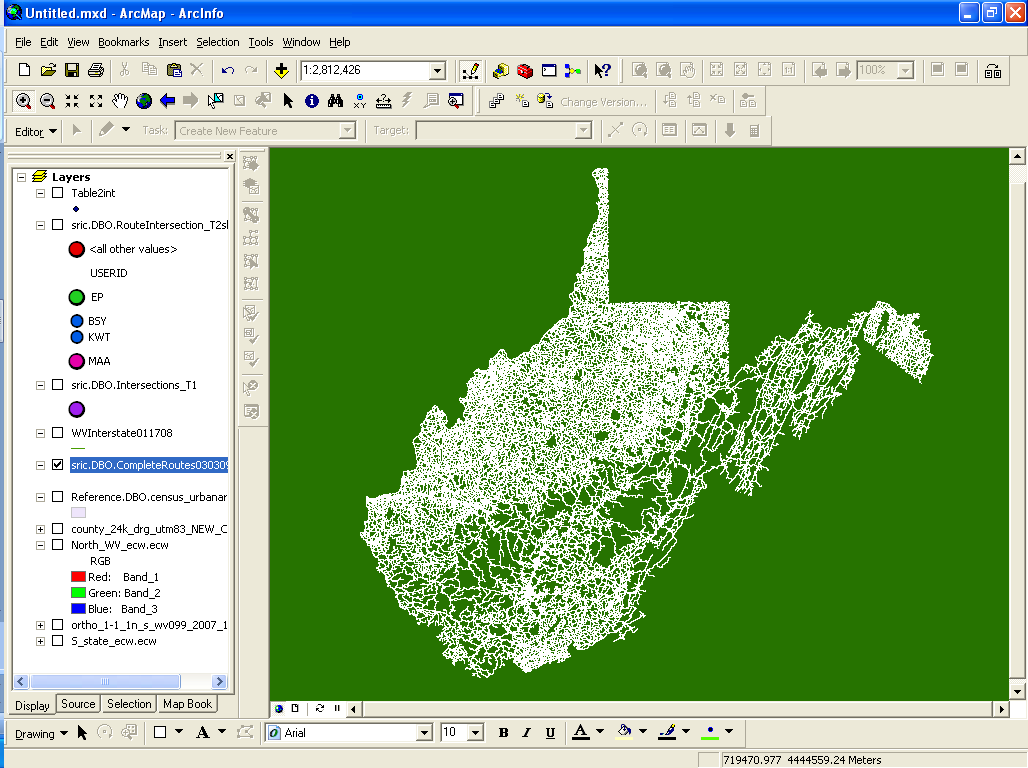 Bridges
Byways & Backways
Guardrails
Major Roads by Sign/District/County
Railroads
River Ports
Public Airports
WVDOT Facilities
WVDOT Rest Areas
WVDOT Substations
Etc.
http://www.transportation.wv.gov/highways/programplanning/gti/GIS/Pages/DataCatalog.aspx
GIS Services
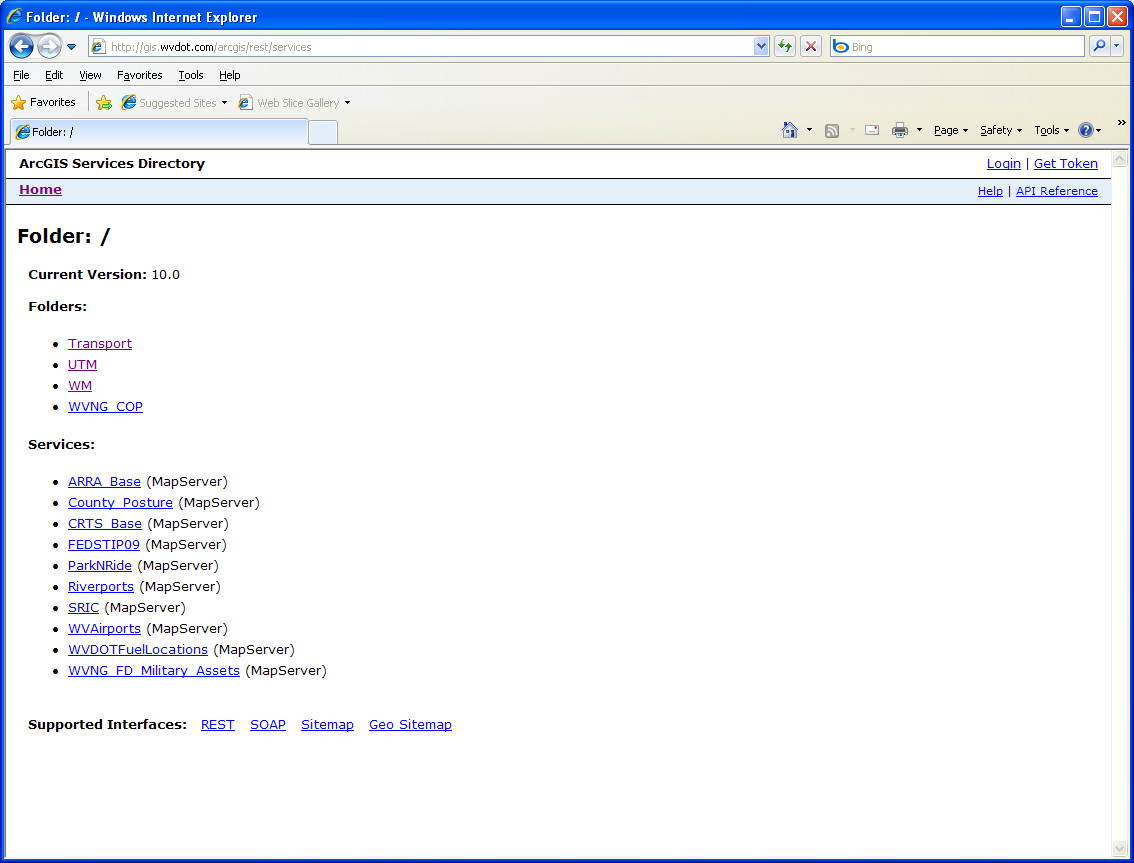 Esri ArcGIS Server
REST & SOAP APIs
UTM & Web Mercator
Future GeoData Services
Future Image Services
Future Data Exchange Network
http://www.transportation.wv.gov/highways/programplanning/gti/GIS/Pages/WebMapServices.aspx
Maps
City Maps (205)
General Highway County Maps (55)
State Functional Classification Maps
State General Highway Maps
State Highway Base Map
Urban Area Maps (26)
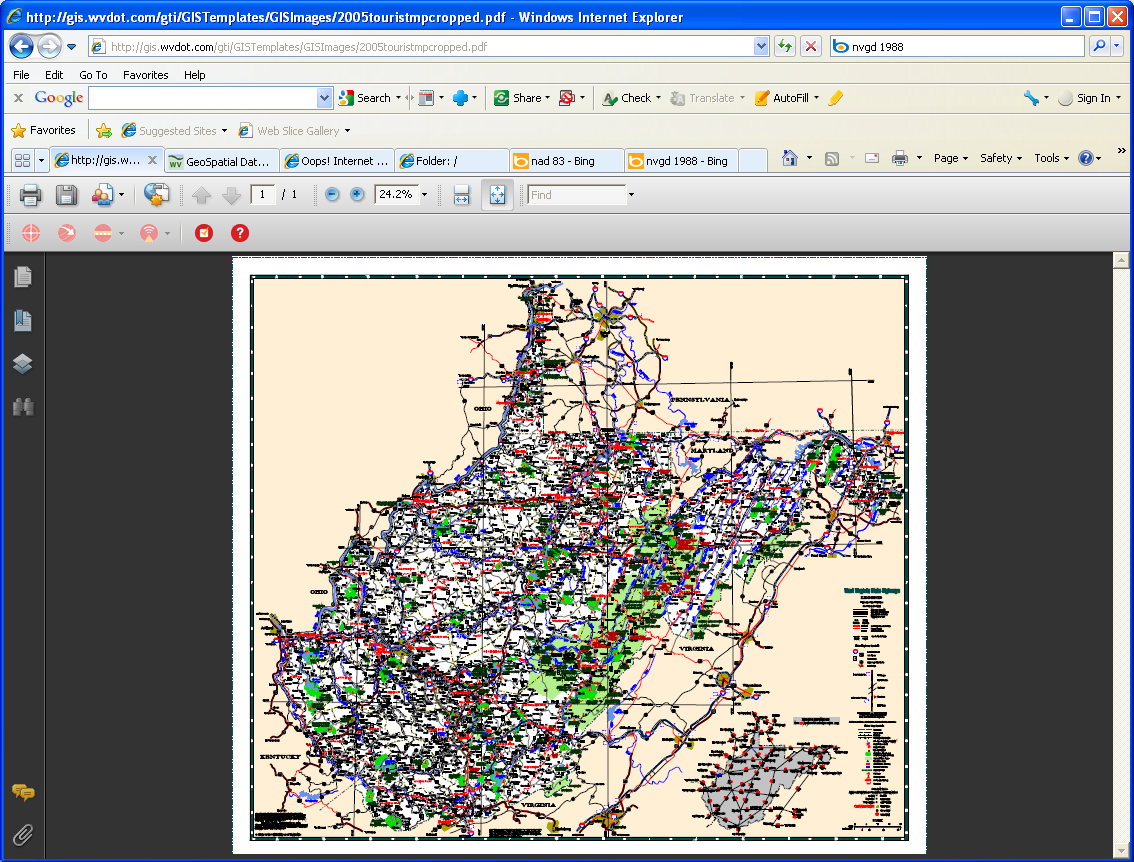 http://www.transportation.wv.gov/highways/programplanning/gti/GIS/MAPS/Pages/default.aspx
Web Mapping Applications
WVDOT Facility Locations
WVDOT Statewide Transportation Improvement Program
WVDOT River Port Locations
WVDOT Airport Locations
WVDOT Snow Removal & Ice Control (SRIC) 
WV American Recovery and Reinvestment (ARRA) Reporting
WVDOT Coal Resource Transportation System (CRTS)
http://www.transportation.wv.gov/highways/programplanning/gti/GIS/Pages/MappingApplications.aspx
WVDOT Snow Removal and Ice Control
HDS Unit web resources
Procedures & Guidelines
Additions & Changes
Roadway Abandonment
Data Resources
Annual Roadway Inventory Statistics 2008-2010
West Virginia Federal Aid Roads 2008-2010
District Status Reports
Pending District Addition/Change Request Status Report
Pending District Abandonment Request Status Report
Current Reserved Route Listing
Annual Highway Performance Monitoring System (HPMS) Data Profile
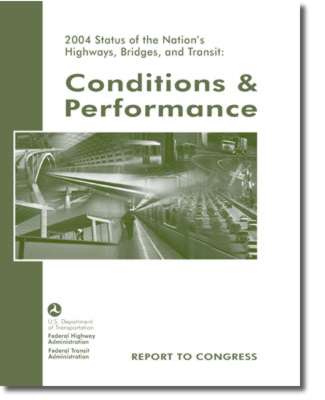 http://www.transportation.wv.gov/highways/programplanning/gti/Highway_Data_Services/Pages/default.aspx
WVDOT CORS  & VRS
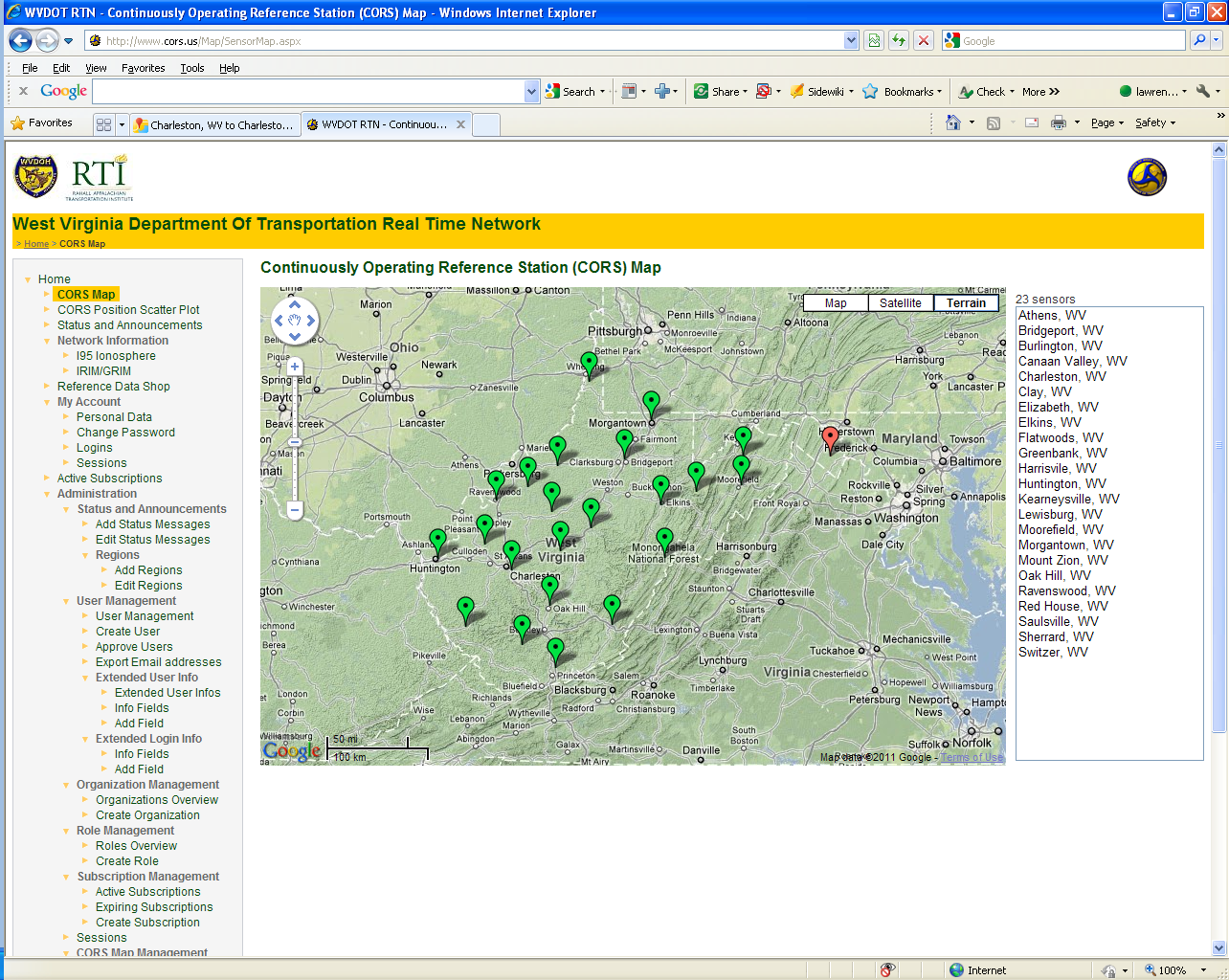 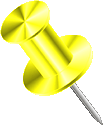 Newest Station 
State Police in Franklin, WV
35 STATIONS TRANSMITTING TO NETWORK
169 Subscriptions
109 Organizations
187 Users
2011 
22 WV STATIONS INSTALLED
WVCORS Network
Cooperative Effort
Site Owners Include
USCOE
NRAO
WVDNR
WVDEP
WVRJA
WVU, MU, FSU, SCTC, EWVTC, Marshall, Braxton, and Wirt County Schools
Partnerships – Surrounging State
Ohio
Kentucky
Pennsylvania
Virginia
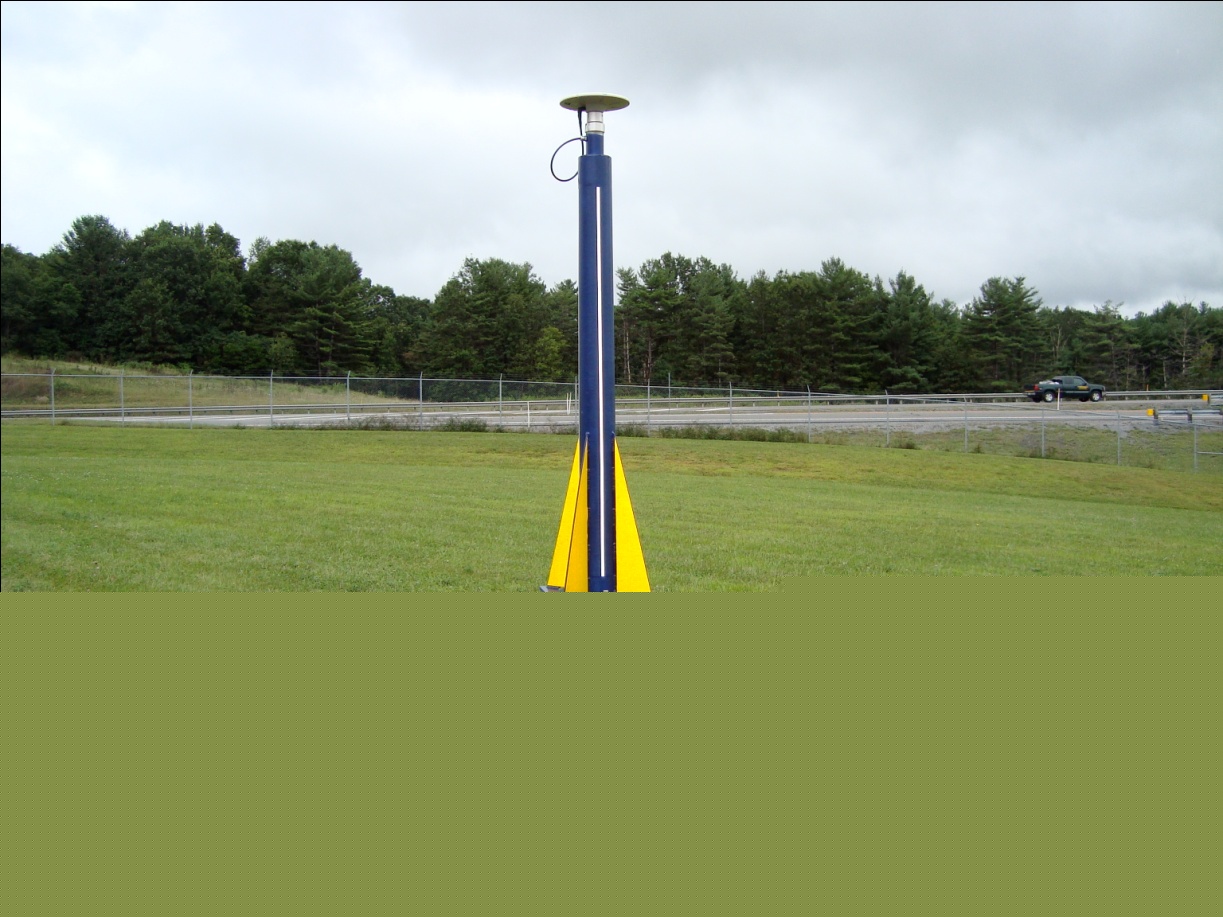 Infrastructure Enabled Applications
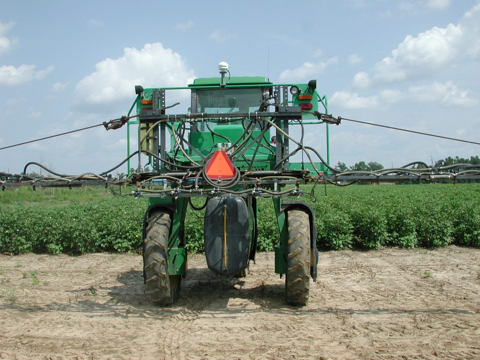 Precision Agriculture
Bridge and Damn Deformation monitoring
Scientific/engineering research
Surveying
Mine rescue
Construction
Machine control
Marine navigation and positioning
Mapping and GIS
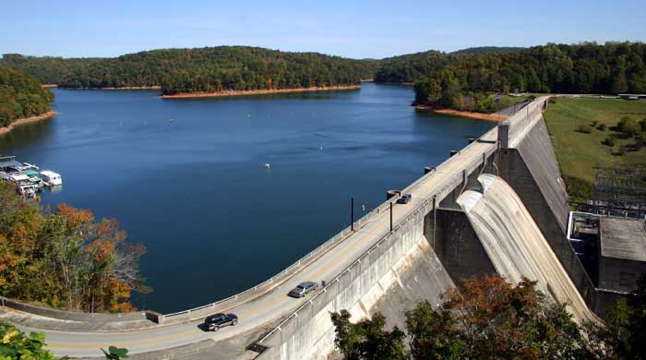 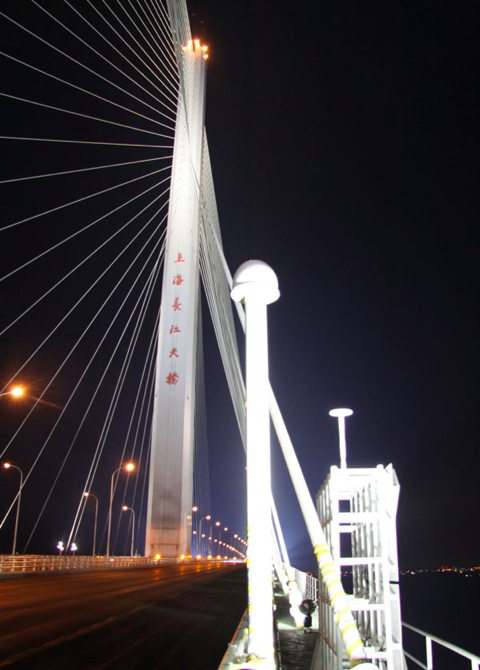 [Speaker Notes: Precision Farming Seed corn = $220/bag
Que Creek mine rescue]
WVDOT Fleet management
WVDOT GeoManager GPS Fleet Management
Upgrade to System
Embrace Latest Technology
User Friendly
Online Training for Managers
Fleet Productivity
Fuel Reduction
Driver Safety
Environmental Impact
Asset Utilization
Diagnostics & Messaging
NMEA GPS Data Feed
NMEA WiFi Data Feed
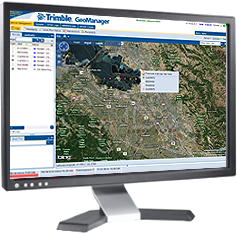 Upgrade Starts November 7
New Look
Features
Real-time location
Map View - View the real-time status and locations
Exception alerting - Includes speeding, idle time, battery
Configurable Dashboards 
Vehicle Diagnostics - Fuel, carbon, odometer and fault codes 
Landmarks (GeoFence) - 20 unique types 
Vehicle Maintenance Schedule Notifications 
PTO and Temperature Sensor Connection
Data integration to existing systems
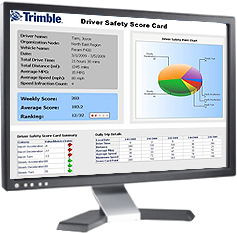 On-line self paced user training
GIS Portal, Videolog Viewer, & Straight Line Diagram Viewer
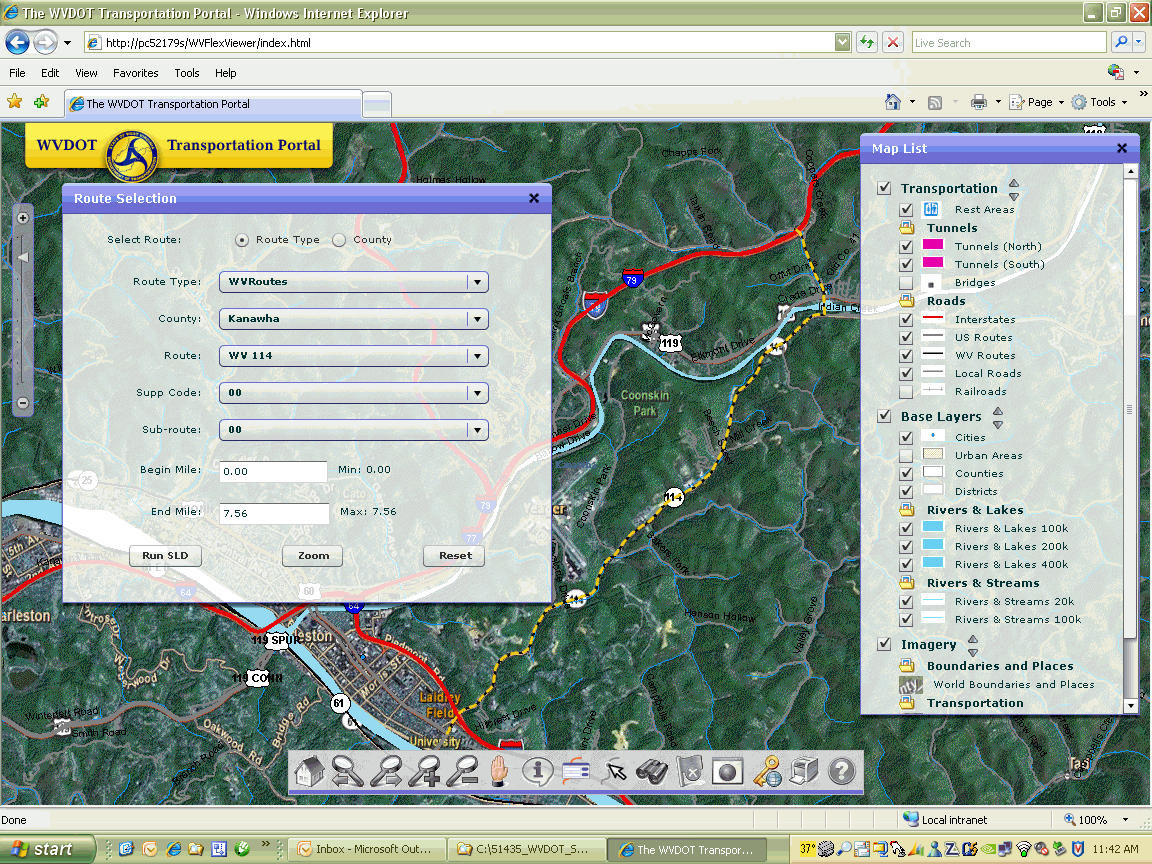 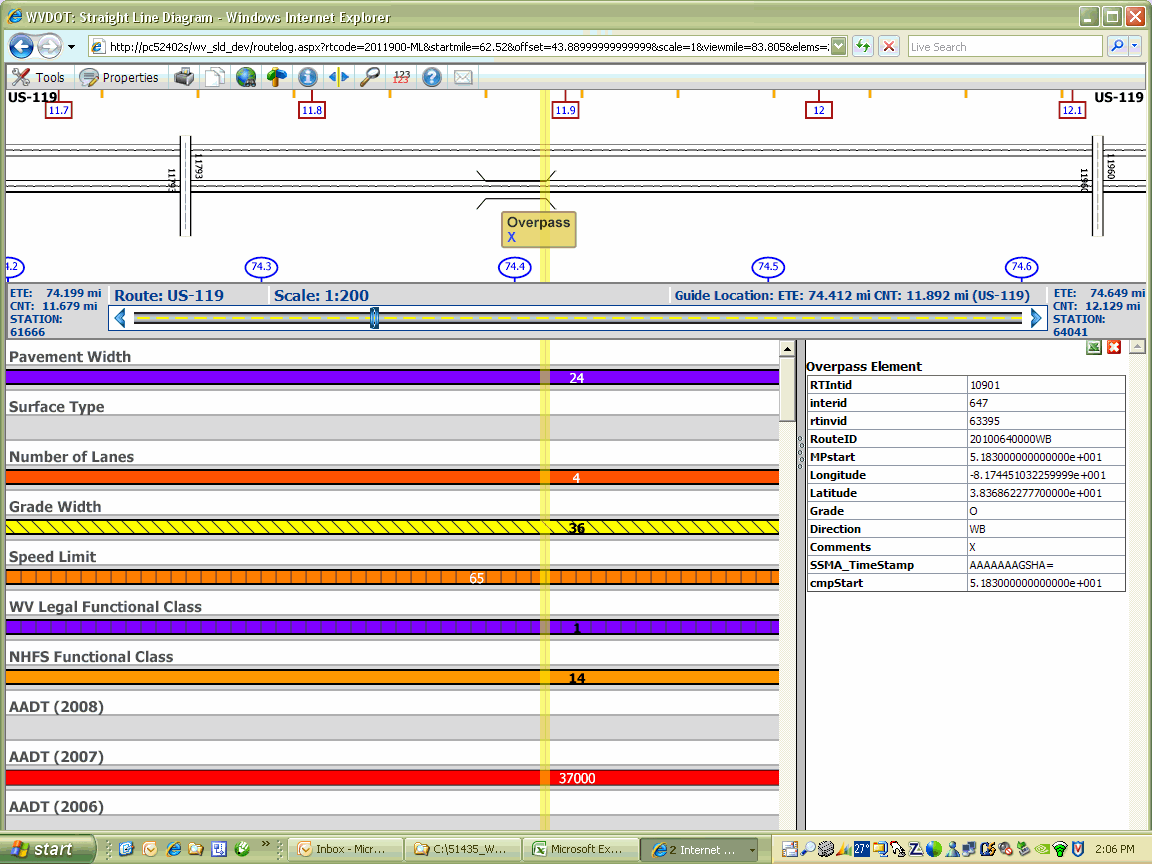 Current & Future Major Projects
ERP/Asset Management 
CORS
HPMS Portal
Fleet Management
WV National Guard (WVNG) Flood Emergency Management
Enterprise GIS Framework Enhancement
Transportation GIS Data Model
Statewide Road Centerline Dataset
GIS Portal & Straight Line Diagram Viewer
Video Log Viewer
Highway Map Production
Web Mapping Applications



Transportation GIS Data Collection
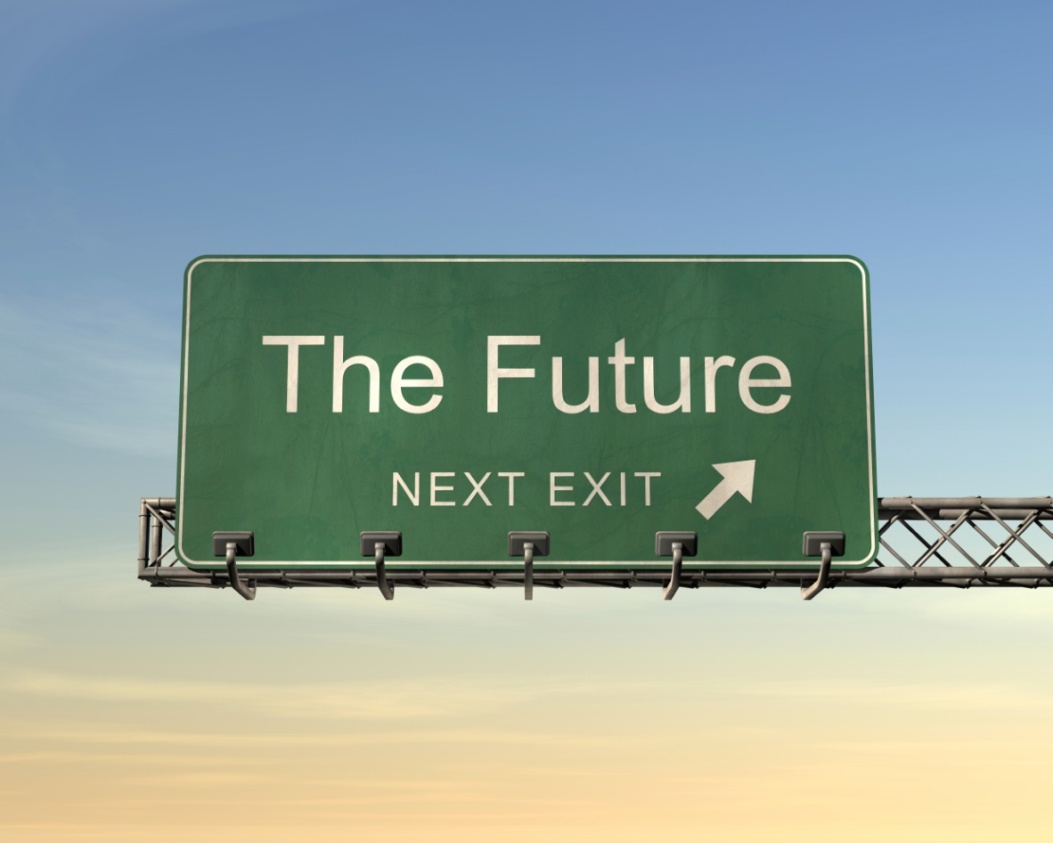 QUESTIONS?
CORS
GTI PORTAL
FLEET MANAGEMENT
SLD
VIDEOLOG VIEWER
OTHERS
CONTACTs
For those of you still awake, thanks for listening and have a great day.
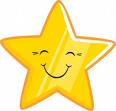 Quote for the Day……

“Thanks to the Interstate Highway System, it is now possible to travel across the country from coast to coast without seeing anything.”  - Charles Kuralt